Figure 12. Cumulative area functions derived from 8.0 kHz iso-threshold contour plots for three untrained and ...
Cereb Cortex, Volume 14, Issue 9, September 2004, Pages 952–965, https://doi.org/10.1093/cercor/bhh056
The content of this slide may be subject to copyright: please see the slide notes for details.
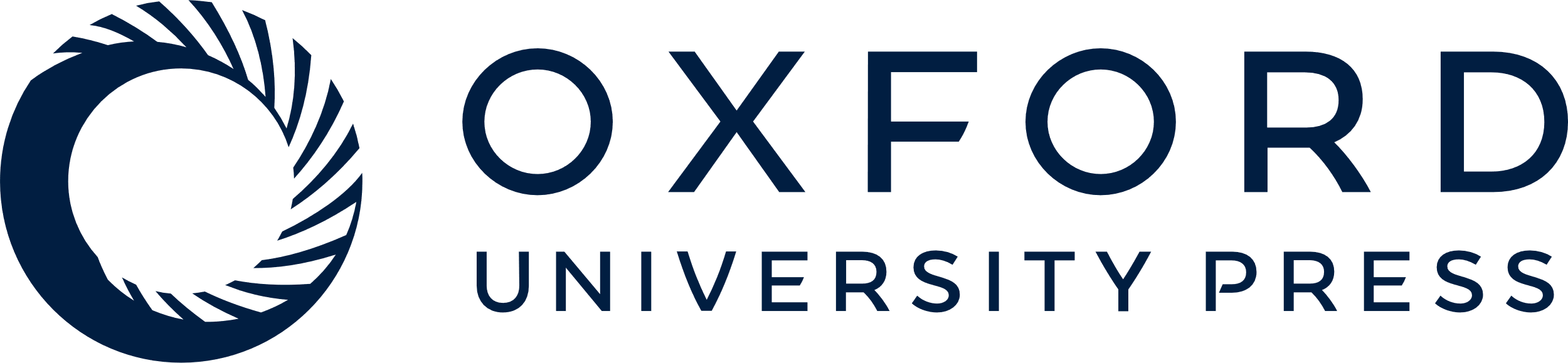 [Speaker Notes: Figure 12. Cumulative area functions derived from 8.0 kHz iso-threshold contour plots for three untrained and four trained cats. Iso-threshold plots were obtained from 8.0 kHz input-output functions for the cluster at each penetration site. The cumulative area functions were limited to the area of the cortex used in the CF area measures (see Results). Fine solid lines with filled circles show cumulative area functions for untrained cats and fine solid lines with open triangles show cumulative area functions for trained cats. The thick solid line and thick broken line extending to the axes show linear regressions for all untrained and trained cats respectively over the 10–50 dB range.


Unless provided in the caption above, the following copyright applies to the content of this slide:]